Richard Simmons, M.D.
Child Neurologist
Schenectady Neurological Consultants
MRI in NeurologyHow Physics Makes My life Easier
Today’s Talk
Not about physics
Why MRI in Neurology
About MRI
Neuroanatomy Lesson
Examples of normal brain
Utility of different sequences
How MRI helps make diagnoses (the fun part)
MRI
In 1977, this technology was harnessed to produce the first human MRI scan 
Commercial scanning began in the early 1980’s
MRI is now performed thousands of times daily across the world
Neurology is one of the top specialties using MRI
Why MRI in Neurology?
Ultrasound difficult with a thick skull
CT limited by skull thickness
The brain is composed of numerous structures of varying water/lipid/protein content
Vibrant, detailed pictures
NO RADIATION!
The Brain
Complex structure not easily visualized with surgical exploration
Deep structures, brainstem, cranial nerves
Subtle structures not easily visualized with the naked eye
Damage by exploration not easily repaired
Utility of MRI in Neurology
Multiple sequences allow for views of:
Anatomy
Pathology
Blood flow
Arterial
Venous
MRI Basics
Hydrogen Protons
In Magnetic Field
RF Pulse
Relaxation Time (T1)
Echo Sequences
Can use 180º RF pulse
Perform repeatedly
Measure time to 63% decay (T2 time)
So What?
Used to measure hydrogen concentration
Water in different environments processes differently
Data collected turned into grayscale image
NORMAL BRAIN
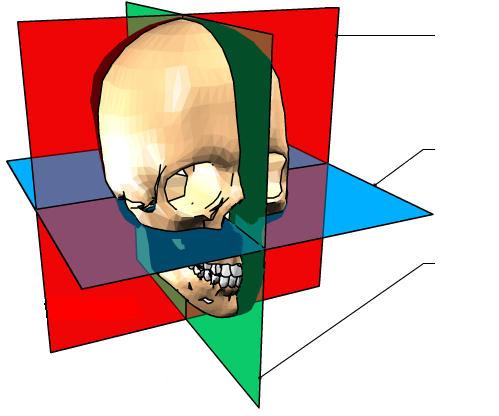 Coronal
Axial
Sagittal
Crash Course in Neuroanatomy
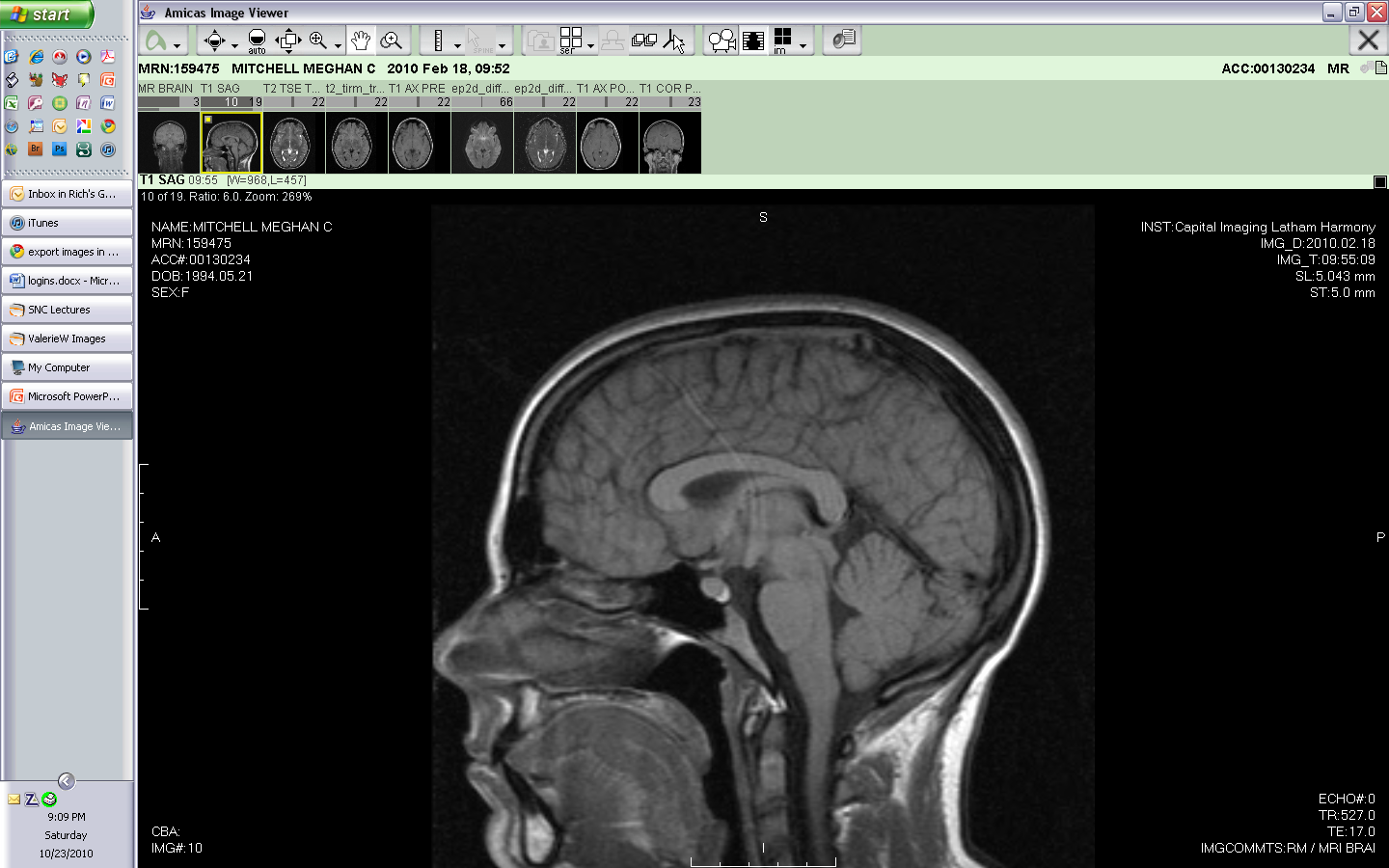 Neuroanatomy
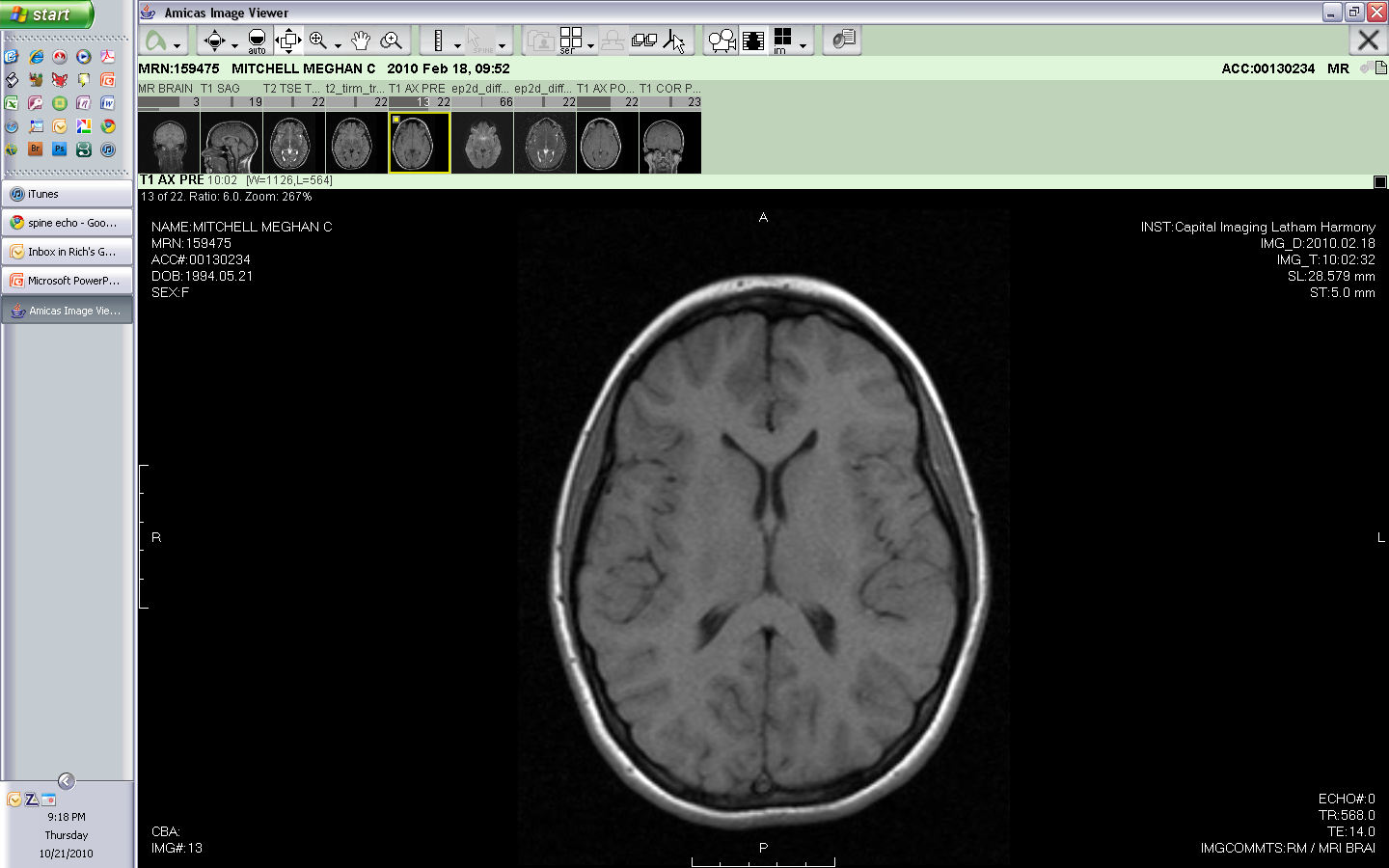 Gray Matter (Neurons)
White Matter (Axons with myelin)
Cerebrospinal Fluid (CSF)
Neuroanatomy
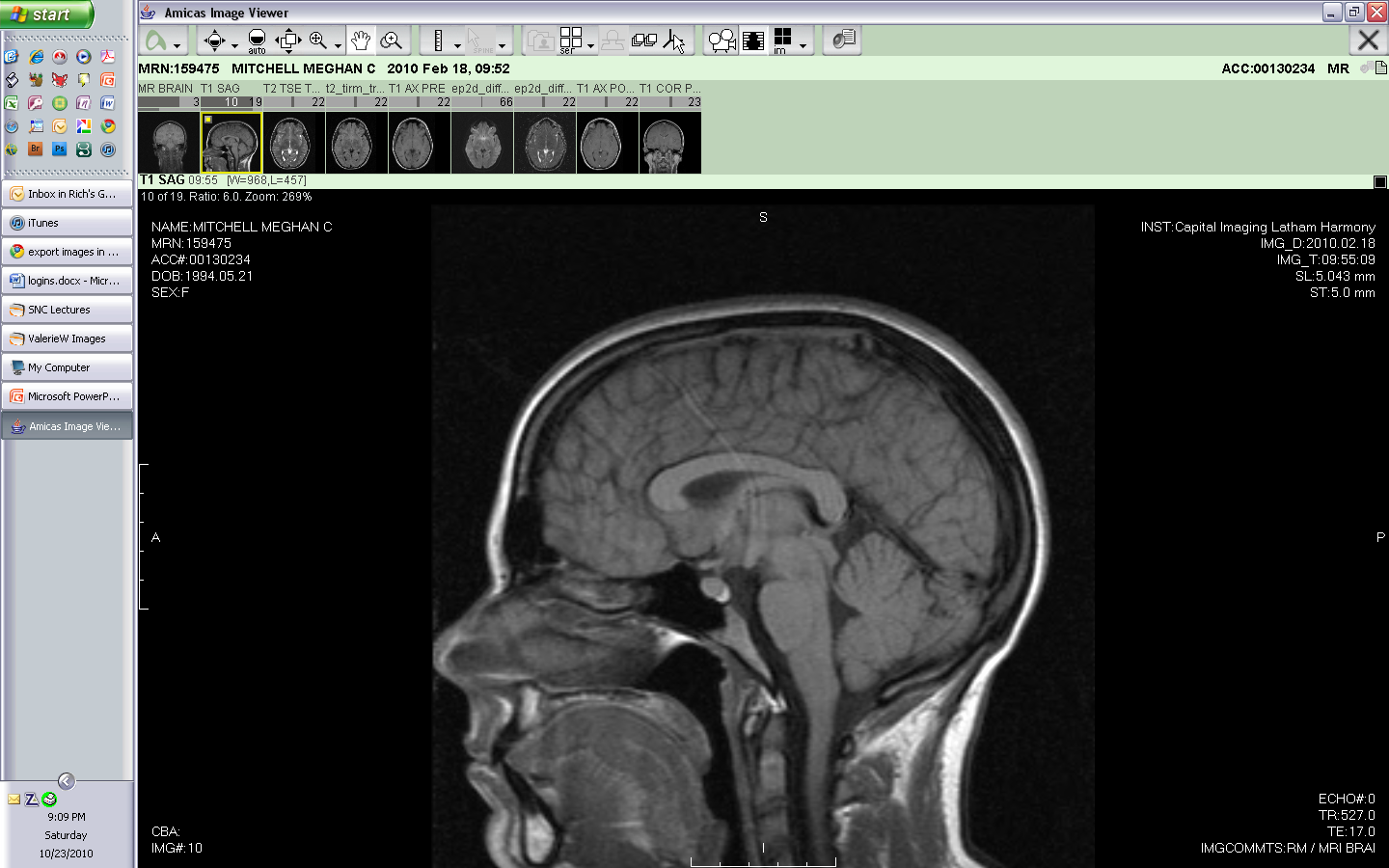 Neuroanatomy
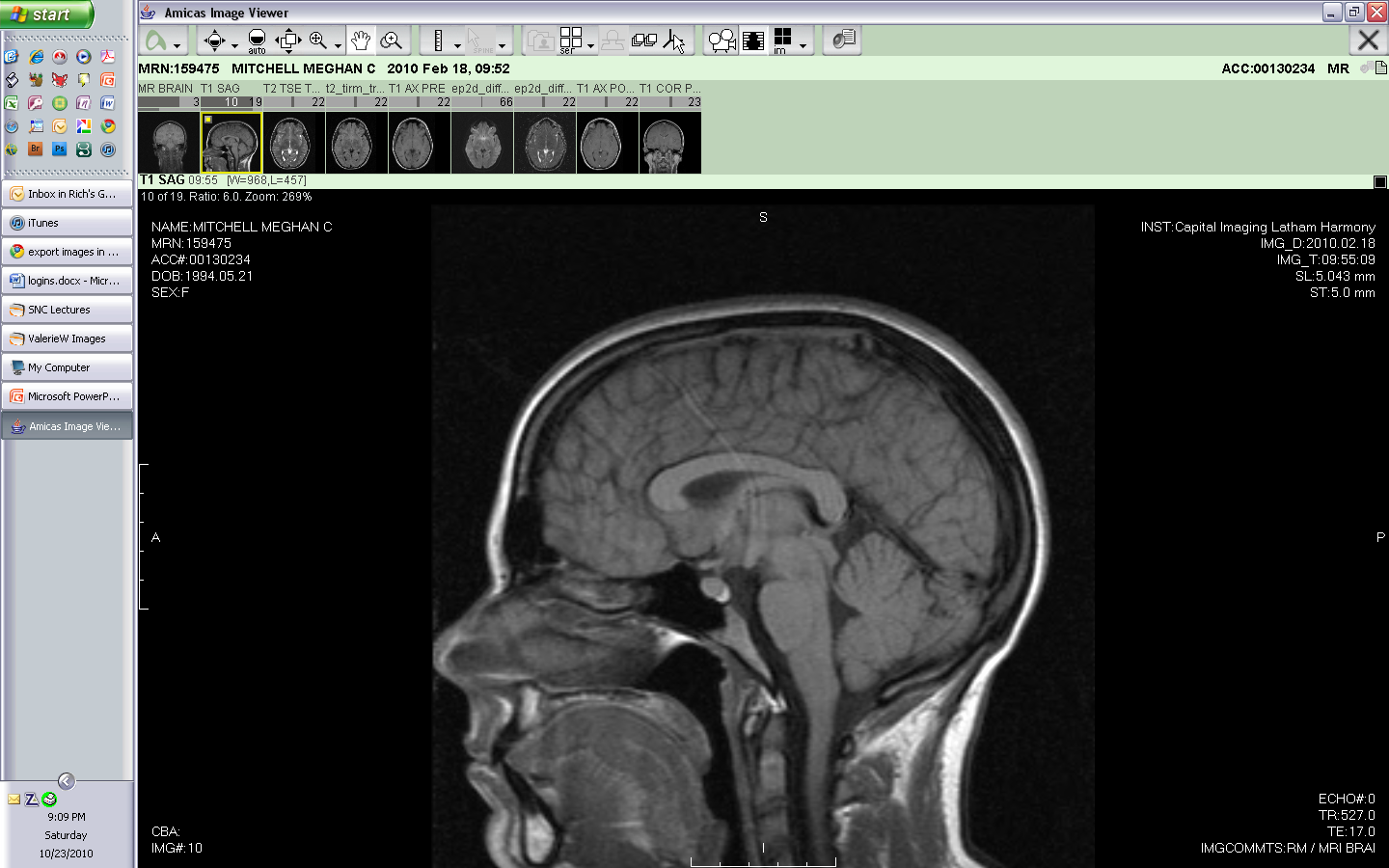 T1 – “Anatomy”
Presents the brain “as is” 
Gray matter is gray
White matter is white
CSF is black
T1 Normal Brain
T2- “Pathology”
Presents the brain “inverted”
Gray matter is white
White matter is gray
CSF is bright white
Emphasizes water-containing areas with greater clarity than T1
Pathologic lesions frequently have increased water content (edema)
T2 Normal Brain
FLAIR
Fluid Attenuated Inversion Recovery
T2 sequence with CSF signal dropped
Allows better visualization of periventricular pathology
The sequence of choice for Multiple Sclerosis
FLAIR Normal Brain
DWI
Diffusion-Weighted Imaging
Evaluates diffusion of water molecules
Gold standard for evaluating areas of restricted diffusion (stroke)
Very little clinical use otherwise
DWI Normal Brain
Contrast
Gadolinium (Gd)
Rare-earth metal 
Paramagnetic
Ideal for visualizing breakdown of the blood-brain barrier
Clinical Cases
Case 1: Weakness
6 year-old girl
Mild cognitive delay
Gross motor delays since birth
Now with primarily right-sided “clumsiness”
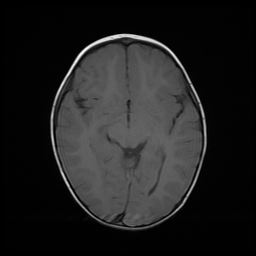 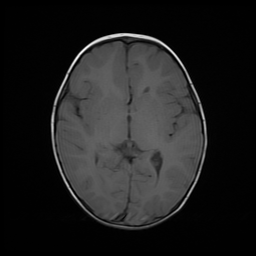 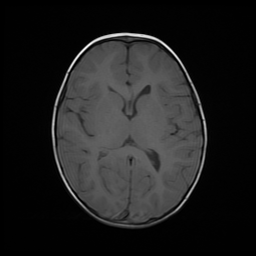 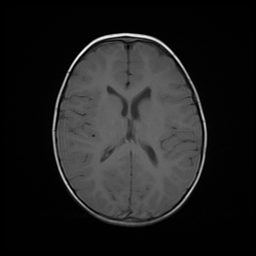 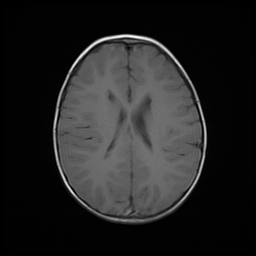 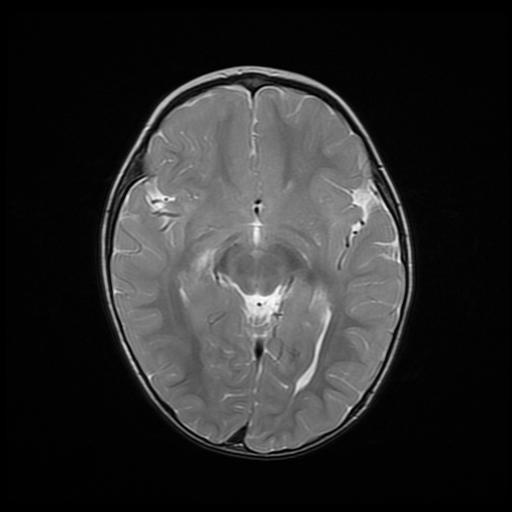 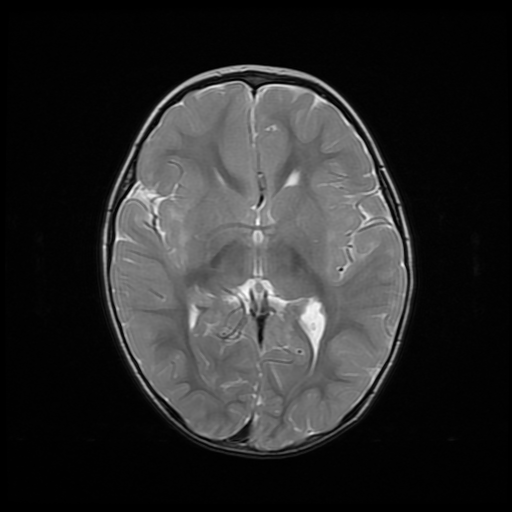 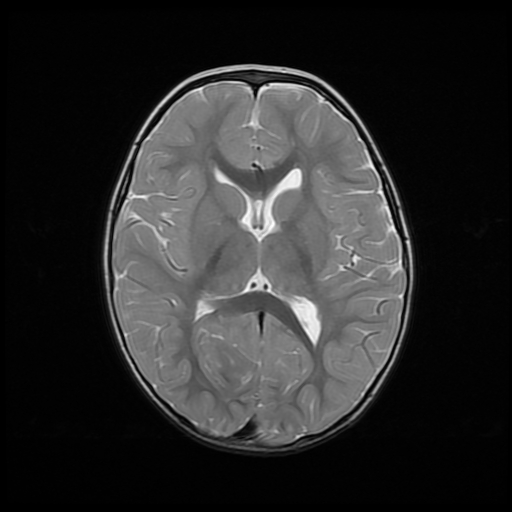 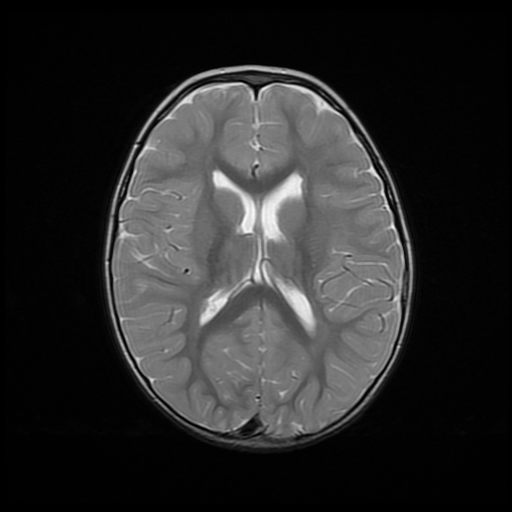 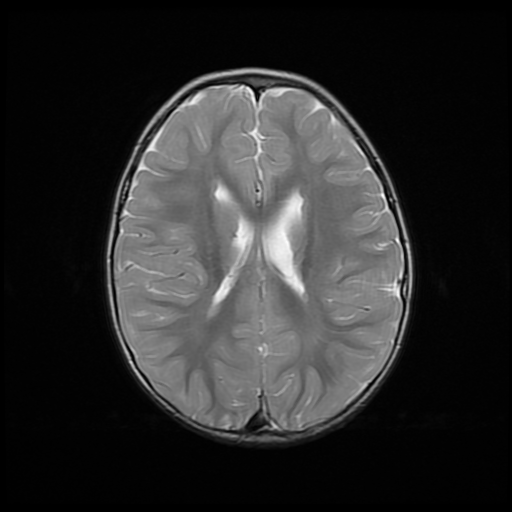 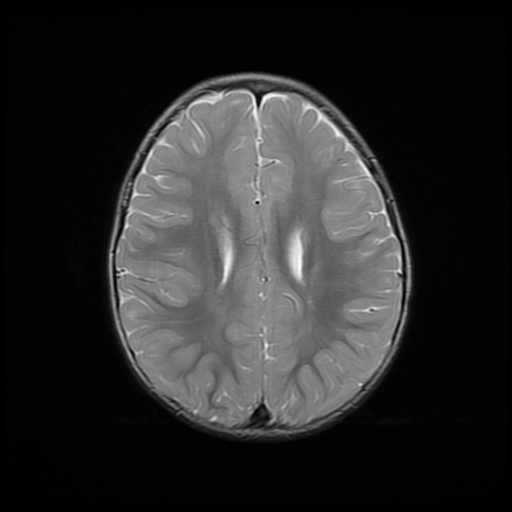 Case 2: Progressive Weakness
27 year old man
Intermittent loss of strength/sensation that nearly recovers each time
Over time has had progressive weakness of all extremities
Mild cognitive decline
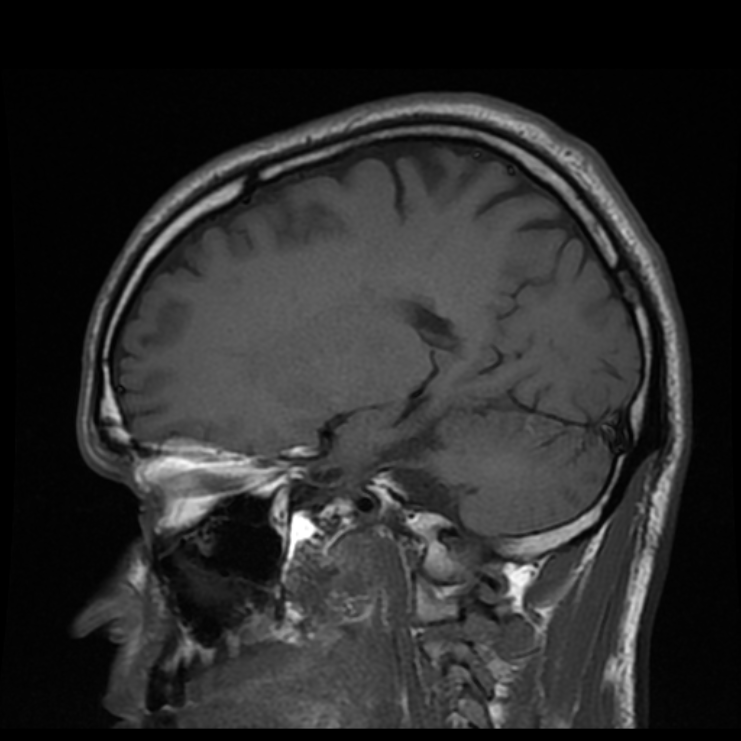 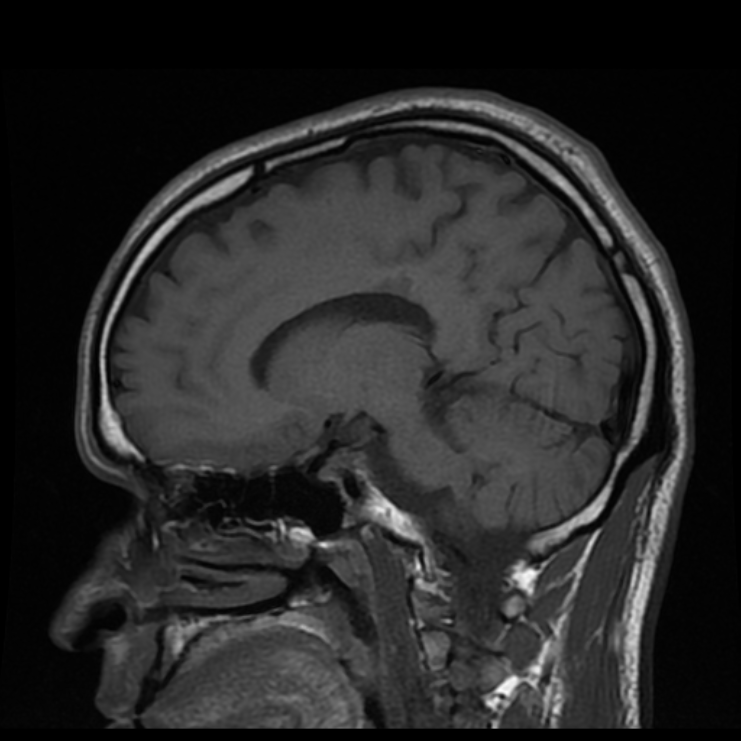 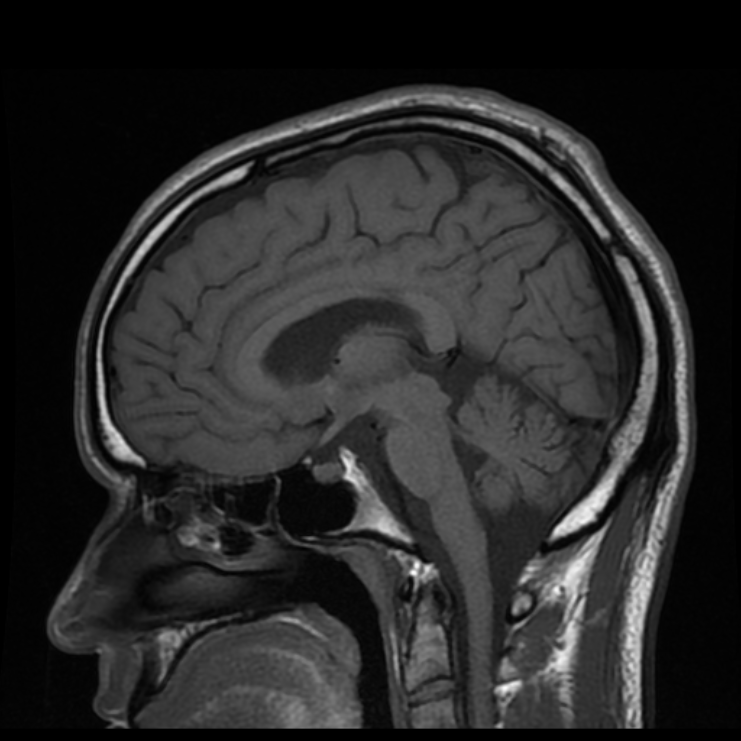 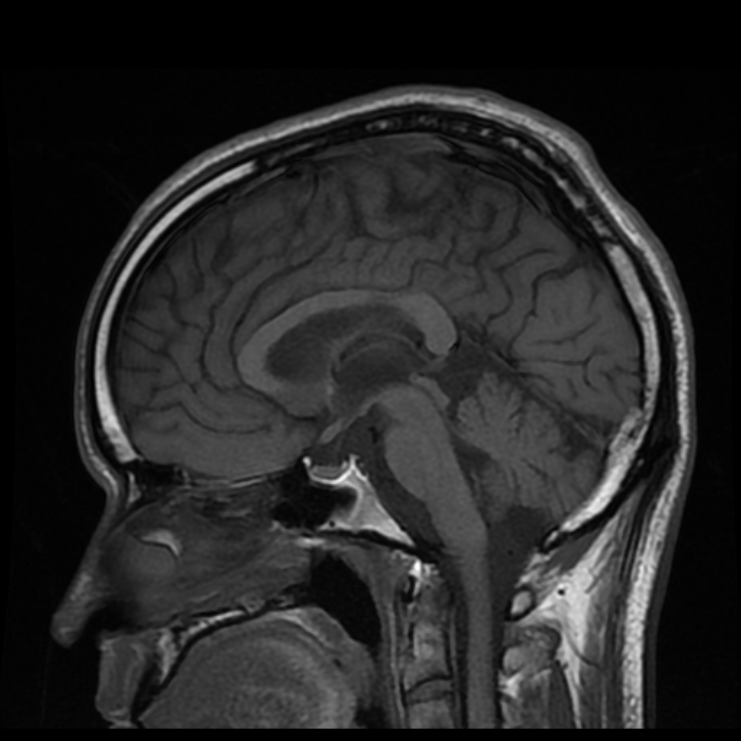 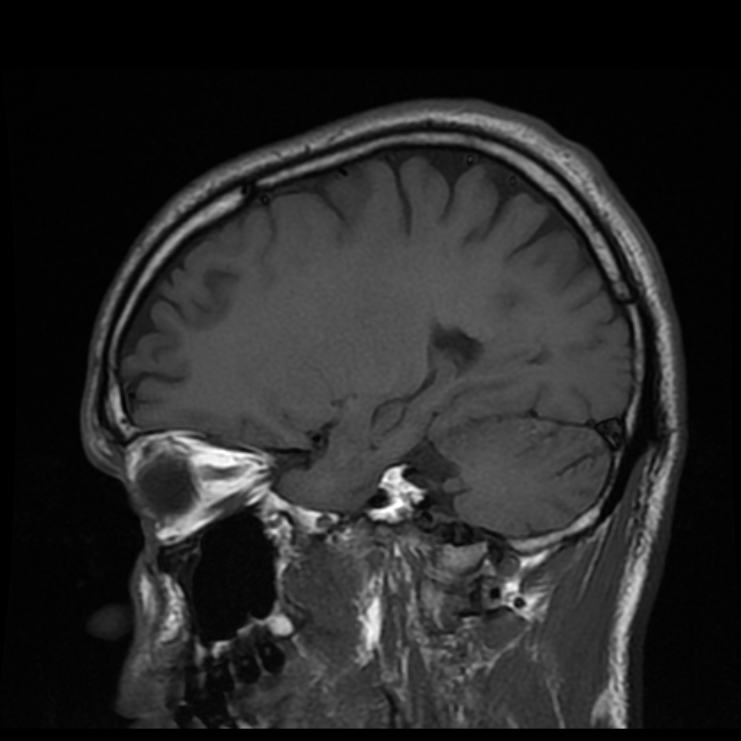 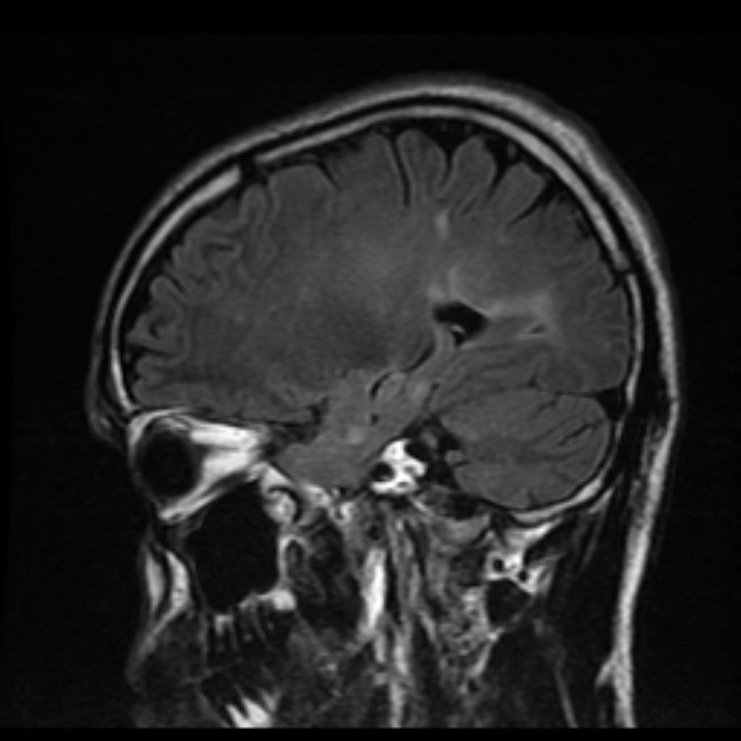 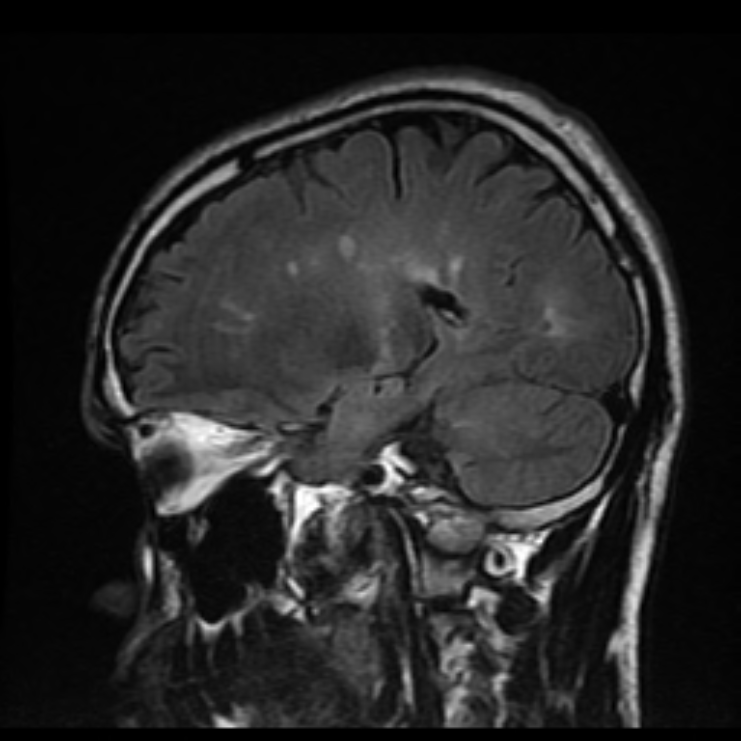 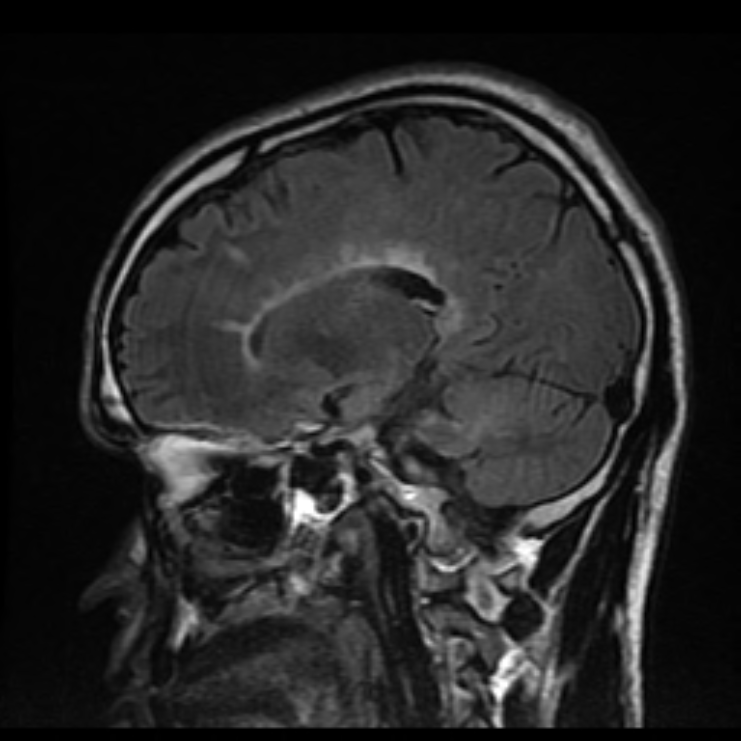 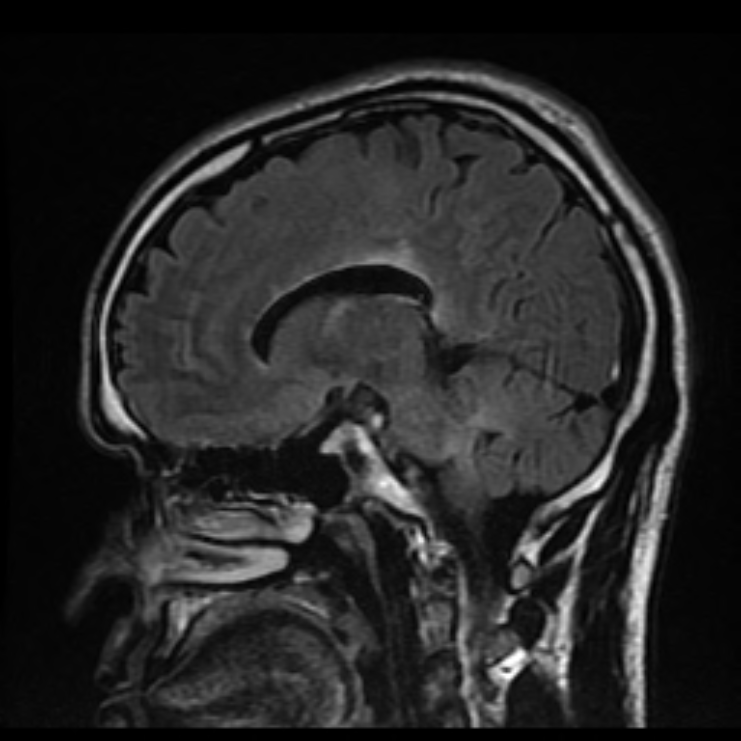 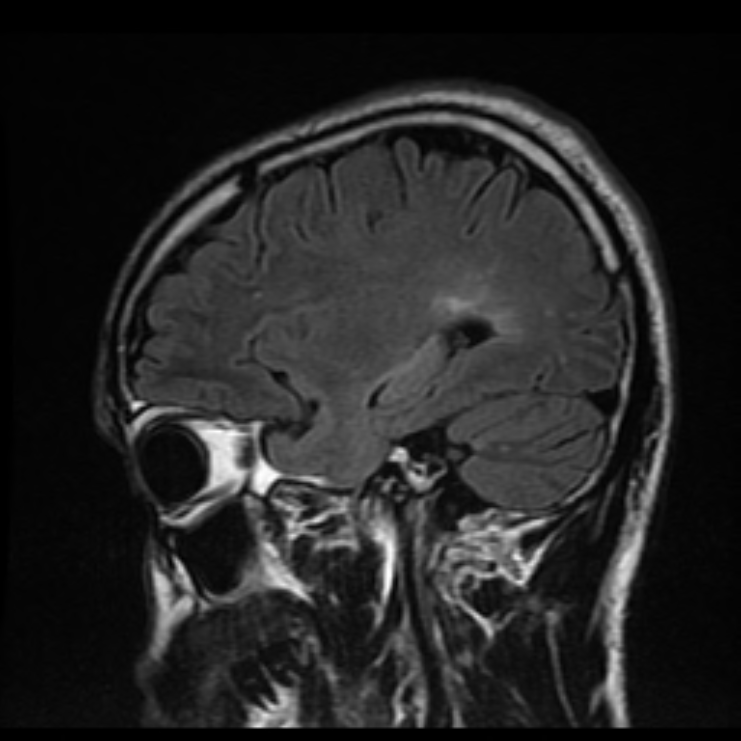 Case 3: Fall with Headache
5 year-old boy
Fell 5 feet from deck hitting head
CT in the ER was abnormal
Child was physically OK without neurological deficit
MRI to confirm CT findings
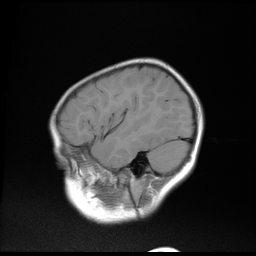 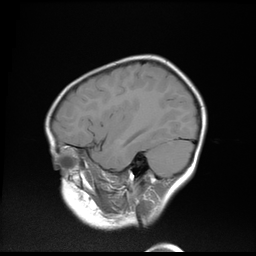 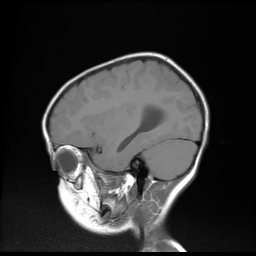 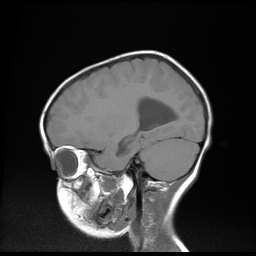 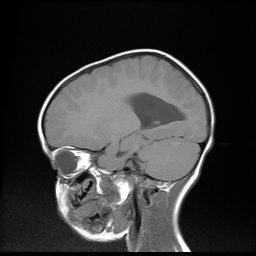 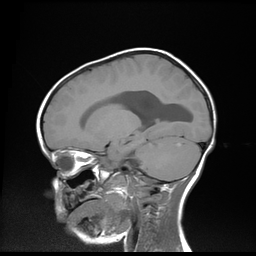 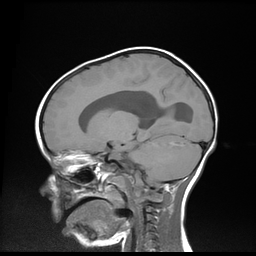 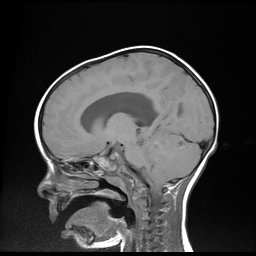 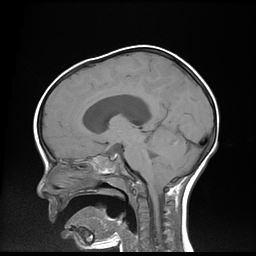 Case 4: Partial Seizure
17 year-old male
Had shaking of right arm for 3 minutes
Mild cognitive disability (IQ 85)
Mild weakness of right side face, arm, and leg
Mild asymmetry of limbs (circumference of right calf less than left calf)
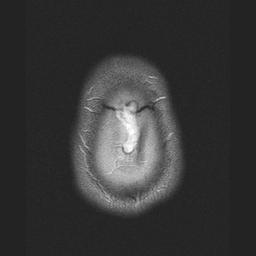 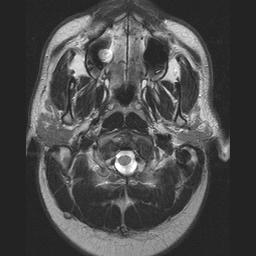 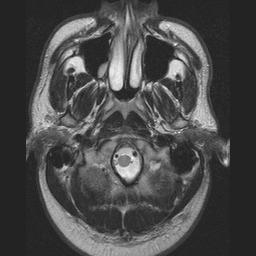 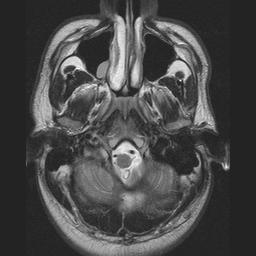 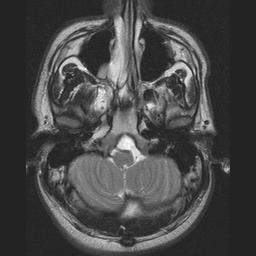 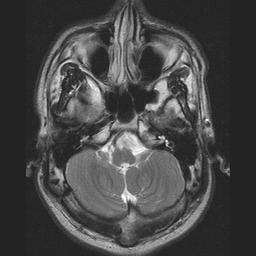 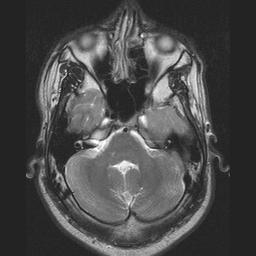 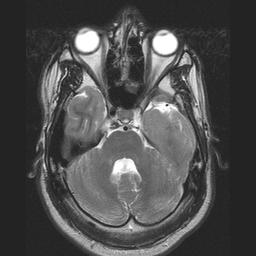 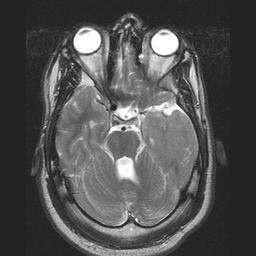 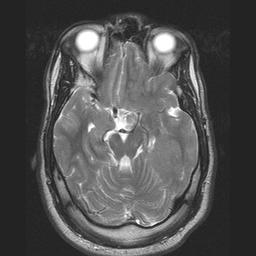 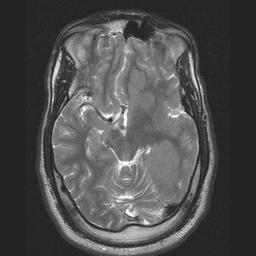 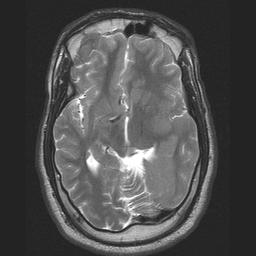 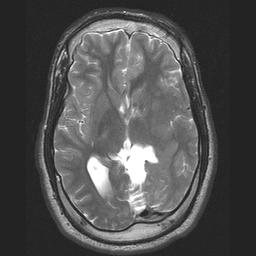 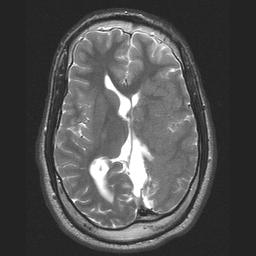 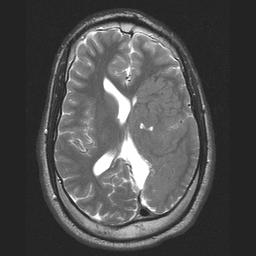 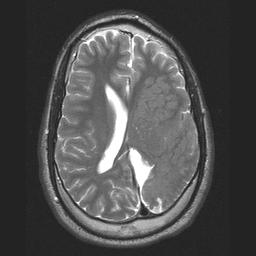 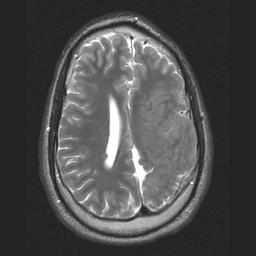 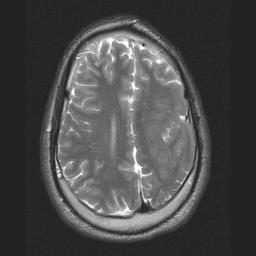 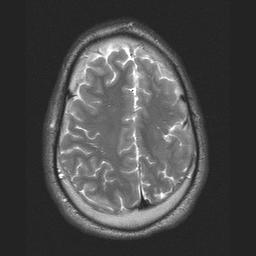 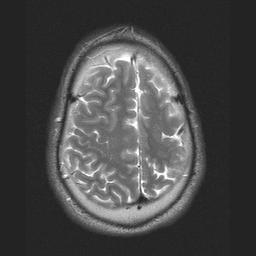 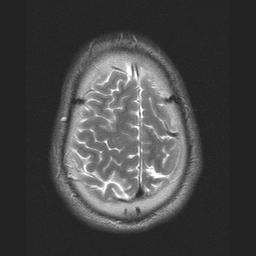 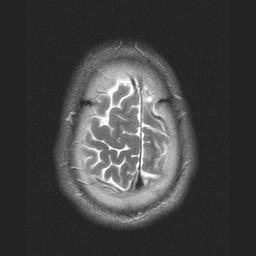 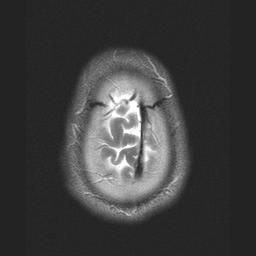 Case 5: New Headaches
11 year-old girl
1 month of daily headaches in the right frontal region
Moderate headaches that never really go away
Some episodes of staring off on a daily basis
EEG showed seizure activity in right frontal region
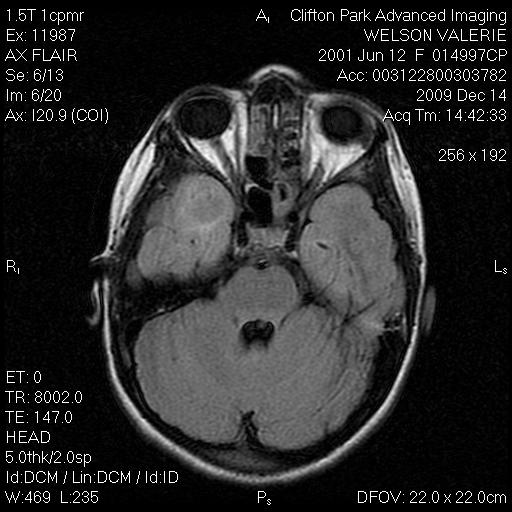 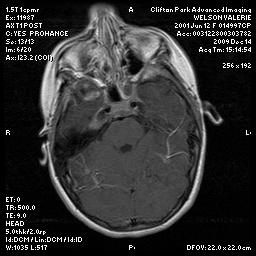 FLAIR Image
T1 Image after Gd
Case 6: Right-sided weakness
72 year-old man
Smoker and frequent alcohol use
High blood pressure
Sudden onset right-sided weakness and difficulty speaking
DWI
FLAIR
The Future
Diffusion Tensor Imaging
Water diffuses faster down axons than across axons
Can calculate this speed with DWI
Then create 3D images with directionality to show tracts
Questions?